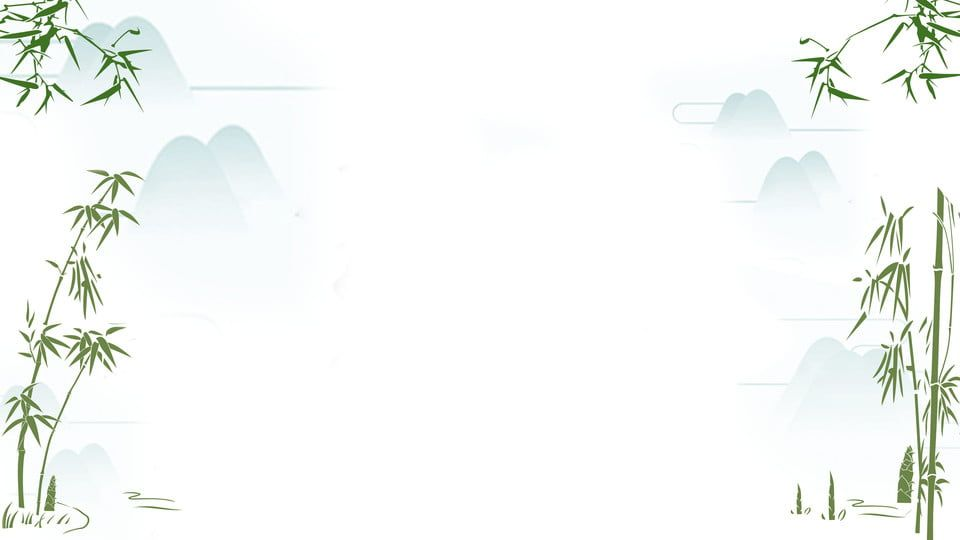 Self Examination
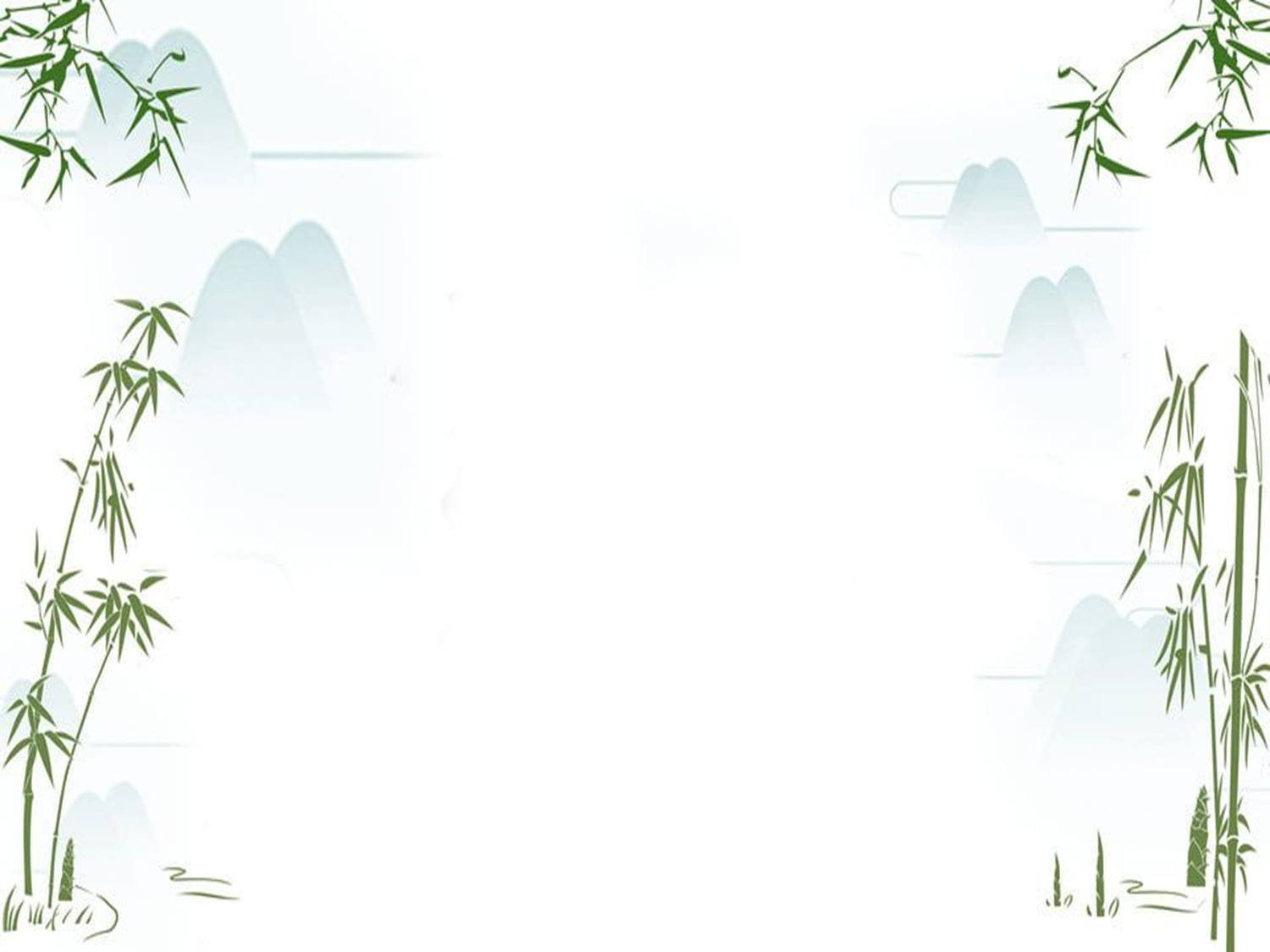 Examine Yourself
Lamentations 3:40 examine our ways 
1 Corinthians 9:27 I discipline my body 
1 Corinthians 11:28 examine himself 
2 Corinthians 13:5 examine yourself
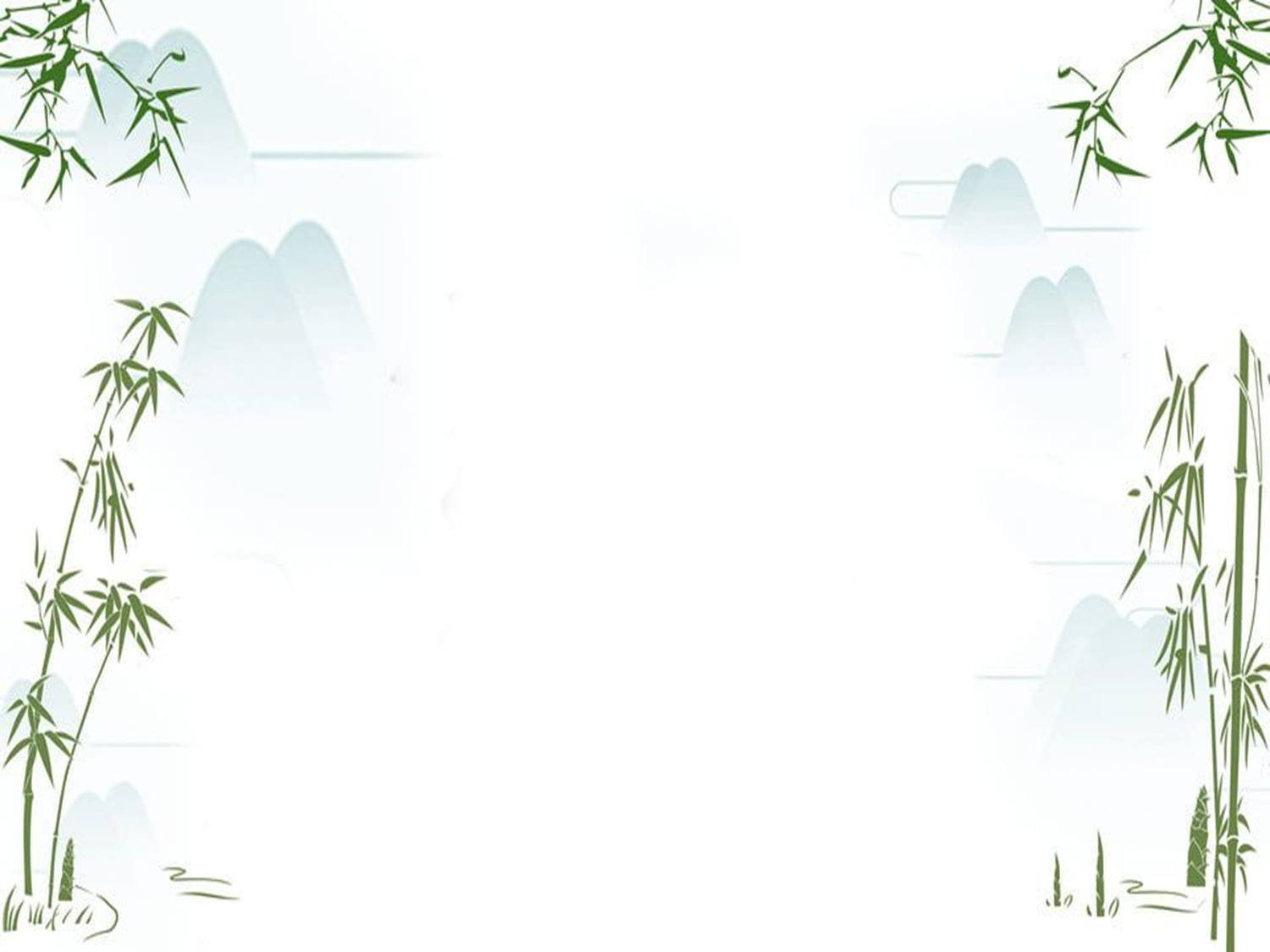 Examine Our Heart
Matthew 6:19-21 where your treasure is there your heart is 
Revelation 2:3-4 you have left your first love 
Matthew 7:21-23 Lord, Lord have we not prophesied in your name
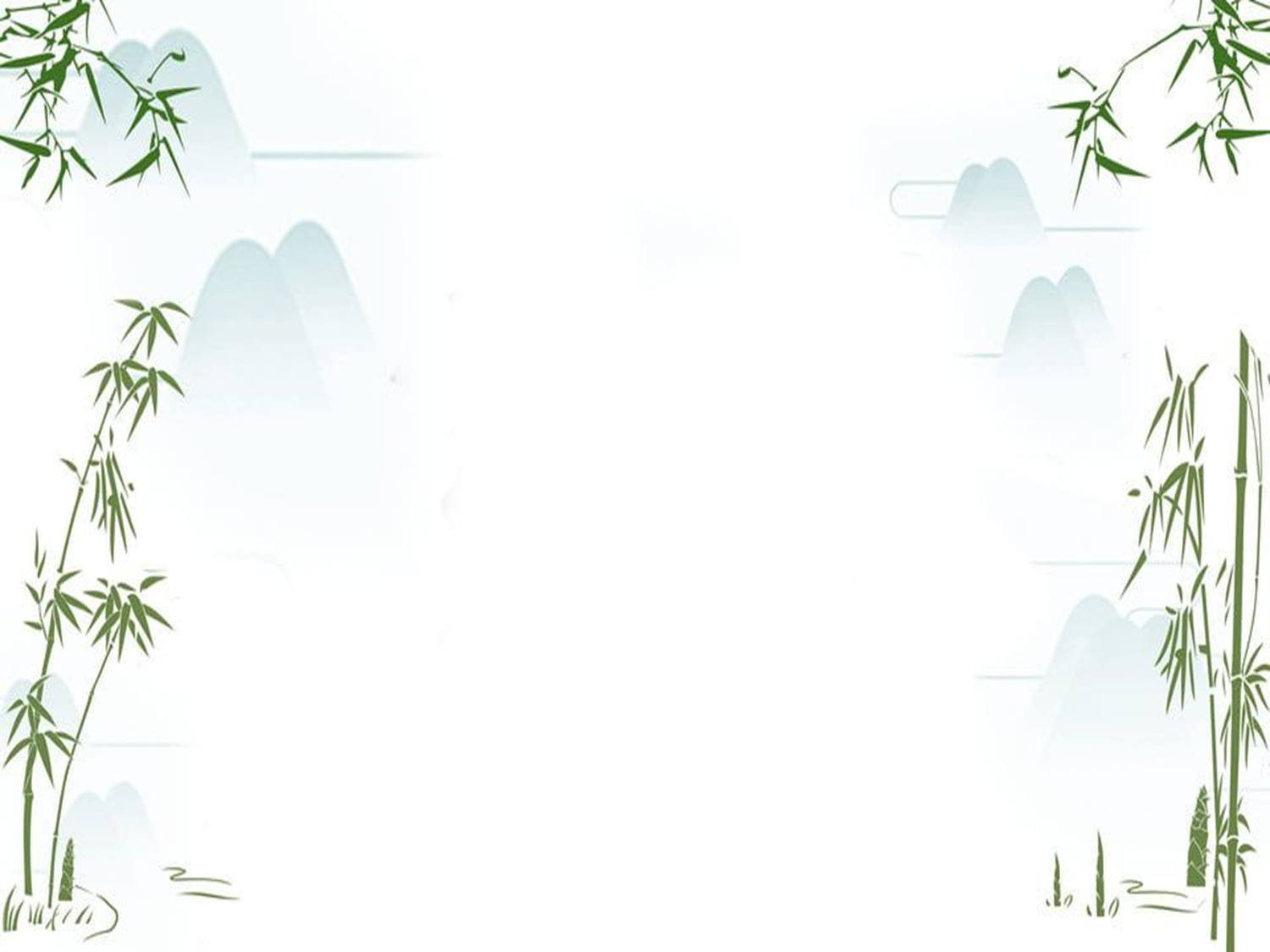 What Fruits Am I Producing
James 2:17-18 show me your faith without your works 
Luke 6:43-45 a good tree doe not bear bad fruit 
Matthew 5:46-48 are we like the world or like God (John 13:35)